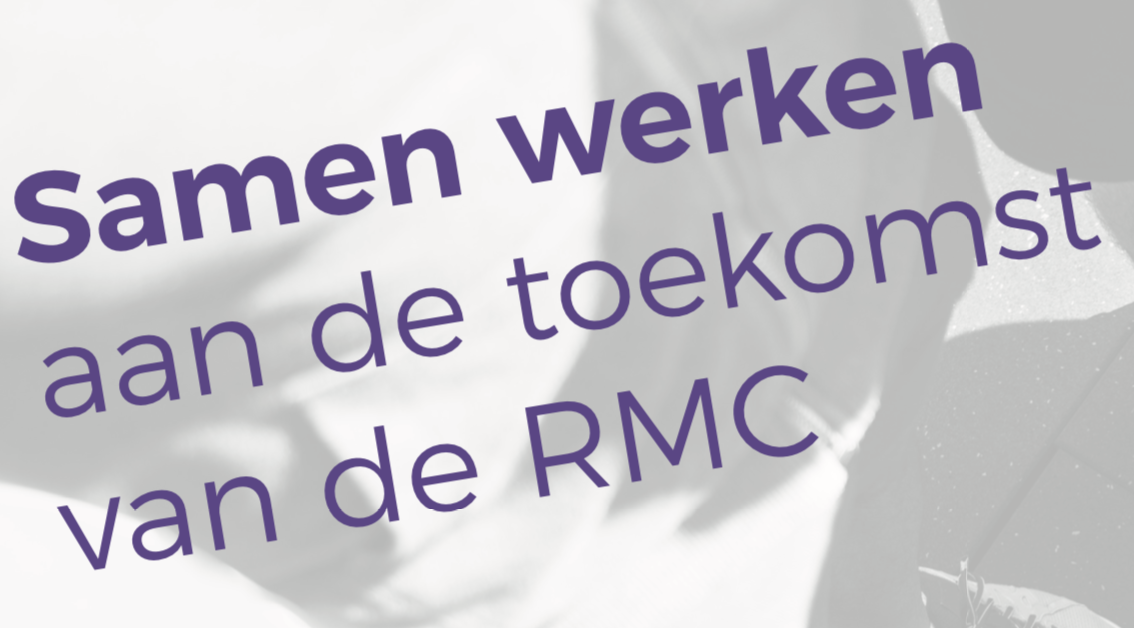 Het verhaal van de leergroep
Waarom veranderen?
Er is nieuw beleid, wetgeving is veranderd en het IBO is verschenen
De vraag rijst: “waar ben je nu wel van en waar niet van?” als RMC? Het antwoord daarop is momenteel, door allerlei ontwikkelingen, in beweging. Het manifest geeft een beeld van die bewegingen. 
De RMC zoekt soms nog naar zijn rol en naar meer zichtbaarheid. 
Bij jongeren en bij betrokken partijen uit het onderwijs, zorg en participatie, is de meerwaarde van de RMC niet altijd bekend.
Waartoe veranderen?
RMC-ers leren het manifest kennen. 
Via een goed gesprek met het werkveld over het manifest stimuleren dat RMC-ers geïnformeerd en geëquipeerd in hun eigen regio aan de slag gaan met de geschetste veranderingen
De interventies die wij organiseren (dus niet alleen de 19e november) moeten RMC-ers prikkelen en stimuleren om zelf aan de slag te gaan met de ontwikkelingen; we richten ons dus niet enkel op de 19e maar ook op het proces erna.
Wat veranderen?
Wij zien de RMC-er als iemand die simpelweg doet wat nodig is. Bijdraagt aan duurzame maatschappelijke participatie. En dat raakt veel verschillende terreinen van school, werk en leven. Maar hoe zien anderen dat?
Om meer jongeren beter helpen in deze nieuwe situatie, helpt het als RMC-ers kennis nemen van het manifest (als een manier) en daarmee de ontwikkelingen kunnen vertalen naar hun eigen handelen in de regio. 
Dat vereist reflecteren op het eigen gedrag en opvattingen van de RMC-ers over het werk van de RMC. Hoe groot of hoe klein teken je jouw rol? Het manifest zet de RMC-er in een regierol.
Hoe veranderen?
De 19e november is een belangrijke stap om over het manifest in gesprek te gaan, maar daarna moet het proces doorgaan. 
Elementen voor het hoe:
Samen met consulenten en coördinatoren in gesprek 
Good practices uitwisselen 
Samen een stip op de horizon zetten
Met oog voor diversiteit per gemeente
Het verhaal van de jongere zelf centraal stellen: het klein houden; wat doe je concreet?
Gegevens- en informatieuitwisseling 
Een positieve insteek? School attendency, maatschappelijke uitval voorkomen
Vanuit verschillende niveaus denken (strategisch, middellang, kort)
Verschillende scenario’s tekenen (5 jaar – 25 jaar)
Wie veranderen?
De RMC heeft dus te veranderen, maar ook:
Werkgevers/werknemers binnen de gemeente (hoe?)
Onderwijsmensen (hoe?)
Wijkteams (hoe?)
Zorgprofessionals (welke en hoe?)
Jongeren hebben de RMC beter te vinden
Het hele systeem van jongeren: vrienden, ouders, wijk heeft allemaal invloed op een jongere
Wanneer veranderen?
30 oktober kabinetsfractie?
Maart 2022 zijn de gemeenteraadsverkiezingen
Essenties uit de Vissenkom
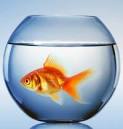 Over de RMC
Een RMC’er die van alle jongeren van 18 - 27 een beeld heeft en kan helpen in de zoektocht naar een maatschappelijk domein.
RMC LOOPT MET JE MEE

De RMC checkt steeds in met de jongere
De RMC kijkt over domeinen heen.
Doen wat jongere nu als eerste nodig heeft (vb Jaap: sportschoenen kopen in sportwinkel)
Duurzaamheid: 
écht kijken naar jongeren (in hun omgeving)vanuit al zijn / haar talenten en kwaliteiten
Vissenkom uitkomst
Via een goed gesprek met het werkveld over het manifest stimuleren dat RMC-ers geïnformeerd en geëquipeerd in hun eigen regio aan de slag gaan met de geschetste veranderingen
Na onze interventie:
Zijn mensen zich bewuster van de kracht van de RMC
Vertrekpunt: 
Het manifest als leidraad voor het goede gesprek leidt tot verdieping
Challenge: 
Enerzijds een open gesprek faciliteren anderzijds positie over wat wij met elkaar vinden
Idee voor een interventie-ontwerp (brainstorm)
Een proeftuin voor het goede gesprek.
Een speelse, energiegevende sessie (zonder jargon), waarin we iets activerends beleven: “Morgen gaan we concreet iets anders doen”
Enerzijds inspireren we de RMC: “Deze rol wil ik verder verstevigen”
Anderzijds equiperen we de RMC om het gesprek verder te brengen in de regio
We gebruiken het manifest als leidraad voor het gesprek: 1) Ken je het? 2) Wat vind jij ervan? 3) Wat heb je gedaan in regio en wat ga je nog meer doen?
 Ideeën: inspirerende filmpjes waarin bv een jongere over de impact van de RMC vertelt (nog nadenken over wat we ermee willen bereiken (resultaat). Why, how, what aan de waslijn.
Acties volgende bijeenkomst
Concreet maken programma 19 november
 Vooruitkijken over: na 19 november de regio in
 Een concrete maken uitnodiging voor 19 november
 In de tussentijd: inventariseren waarom zeggen de RMC’ers 'ja' tegen deze save the date? Wat verwachten mensen van ons?